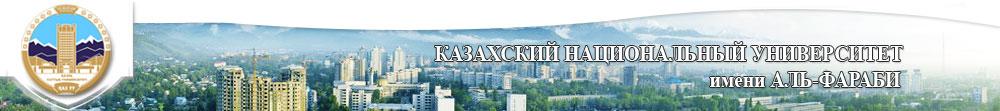 Дәріс. № 10 Нано-жүйе арқылы жарық шашырау және жарық сіңіру.
Оспанова Ж.Б.
Оптикалық құбылыстар
Нaнобөлшектердің өлшемдерін aнықтaйтын спецификaлық әдістер бaр және жоғaрыдисперсті жүйелердің оптикaлық құбылыстaрының ерекшеліктеріне негізделген, олaр нaнобөлшектер түсінігі пaйдa болғaншa ұзaқ уaқыт қолдaнылды, сондaй-aқ осы уaқытқa дейін прaктикaлық мaңызын жоймaды. 
Нанобөлшектердің оптикалық қасиеттерінің әр түрлі нұсқаларын қарастырайық:
- өлшенген күйдегі;
- беттегі қабықша түрінде;
- басқа дене (матрица) көлемінде тіркелген  жағдайда.
Дисперсті жүйелердің оптикалық қасиеттері
Дисперсті фазалық бөлшектердің қасиеттеріне және олардың мөлшеріне байланысты дисперсті жүйе арқылы өтетін жарық шашырап, шағылысып немесе жұтылуы мүмкін.
Коллоидты жүйелер арқылы жарықтың шашырау құбылысын Фарадей (1857) алтын зольдерін зерттеу кезінде байқады.
Шашырау нәтижесінде коллоидты ерітіндіден өтетін жарық сәулесі көрінетін болады (Тиндалл эффектісі).
Егер бөлшектердің мөлшері түсетін жарықтың a <1/2 light жарты толқын ұзындығынан аз болса, жарықтың шашырауы байқалады.
Жарық бөлшектердің айналасында бүгіліп, барлық бағытта таралатын толқындар түрінде шашырайды.
Шашыраудың бұл түрі опалесценция деп аталады, ол зольдерге тән, күңгірт түстің люминесценциясы ретінде көрінеді, көбінесе көкшіл реңктер (бұл әсер молекулалық және иондық ерітінділерде байқалмайды).
Жарықты шашырату қабілетіне тек бөлшектер ғана емес, сонымен қатар ортаның біртектілігін бұзатын молекулалардың, макромолекулалардың, қосындылардың ассоциациялары ие. Шашырау жарықтың заттың өзгеруінен тұрады, ол жарық бағытының өзгеруімен жүреді. Схемалық түрде жарықтың шашырау процесі келесідей:
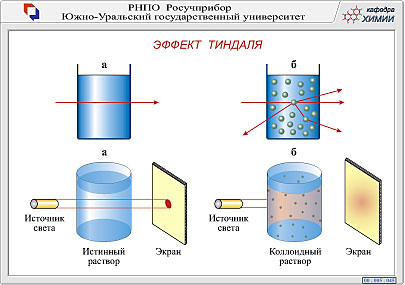 Сурет. 1. Тиндаль эффектісі
Жарықтың шашырауы 2r<0,1λ  болғанда байқалады,яғни бөлшектің диаметрі түсетін жарықтың толқын ұзындығының оннан бірінен кіші болуы керек. Жарық спектрінің толқын ұзындығы 380-760 нм аралығында тербеледі; осыдан шашырау қарқындылығы нанобөлшек өлшеміне сәйкес келетін, шамамен өлшемі 38-76 нм болатын бөлшектерде болады. Сұйық немесе газды ортада өлшенген нанобөлшектер көптеген өзі тектестерде кездеседі,сондықтан шашырауымен қатар жарықтың жұтылуының да маңызы зор. 
Экстинкция (Э) немесе оптикалық тығыздық (D) жарықтың жұтылуы есебінен қарқындылығының әлсіреуін анықтайды.
Көптеген бөлшектердің оптикалық қасиеттеріI0, Iпp, Ip-түсетін, өткен және таралған жарықтың қарқындылығы
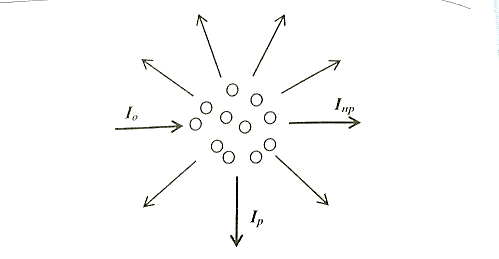 Бөлшектің поляризацияланған жарық шашырау диаграммасы (ортадағы сфера)
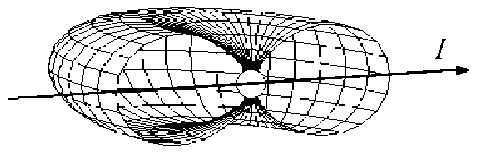 Нанобөлшек бетінің дискретті кристалдық құрылымы жұтылу қарқындылығының жарықтың толқын ұзындығына тәуелділігін анықтайды. Көлемді бөлшектер үшін бұл заңдылық орындалмайды. нанобөлшектерден басқа наноөлшемді қабықшалар да оптикалық қасиетке ие бола алады. Диаметрі 4 нм болатын түйіршіктелген қабықшалар да нанобөлшектер сияқты 500-600 нм облыста жұтылу максимумына ие. Көрінетін аймақтан инфрақызыл облысқа ауысқанда (1-103 мкм) нанобөлшектен түзілген қабықшаларға тән жұтылу спектрінің эффективтілігінің төмендеуі байқалады. (
Алтынның әр түрлі мөлшерлі нанобөлшектері үшін экстинкцияның жарық толқын ұзындығына тәуелділігі
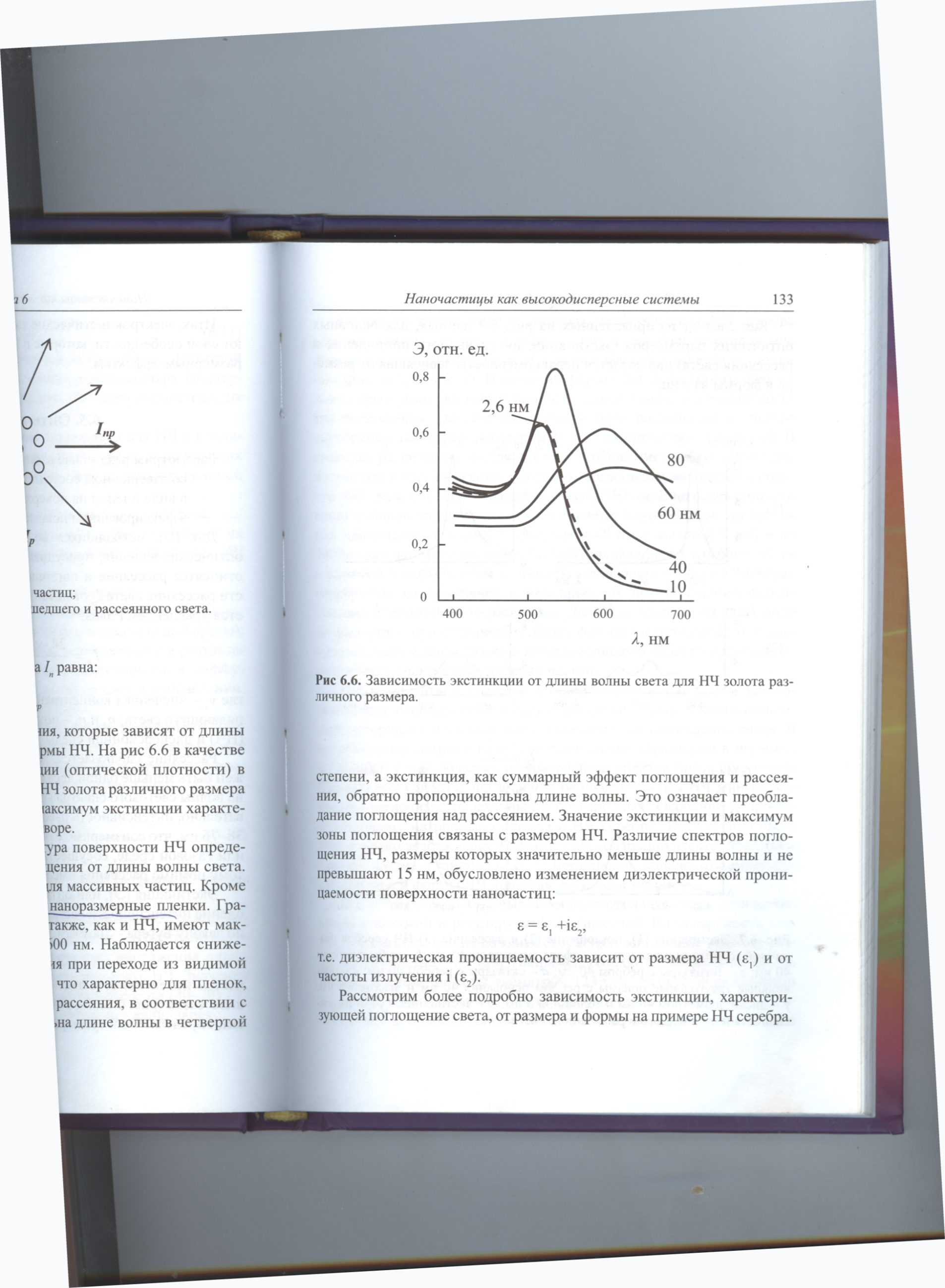 Рэлейдің жарық шашырау теориясы
Бір бөлшектің барлық бағытқа шашыраңқы интенсивтілігі	             	 
(1)
мұндағы I0 - бөлшекке түскен жарықтың интенсивтілігі, partic - бір бөлшектің көлемі, n2 және n1 - сәйкесінше дисперсті фазаның және дисперсиялық ортаның сыну көрсеткіштері; λ - толқын ұзындығы; ν - ішінара концентрация.
Райлей алған бұл формула r << λ шарты бойынша жарық сіңірмейтін (түссіз) бөлшектер үшін жарамды.
Геллер теңдеуі
Рэлей теңдеуіне бағынбайтын дисперсті жүйелер бөлшектерінің мөлшерін анықтау

                                                                            (2)

мұндағы Dλ - оптикалық тығыздық; λ - түскен жарықтың толқын ұзындығы, α - коэффициент, оның мәні бөлшектердің диаметріне сәйкес 1-ден 4-ке дейін өзгереді; K - тұрақты.
Ультрамикроскопия
Сұйық немесе газ фазасындағы коллоидты бөлшектерді ультрамикроскоптар көмегімен бақылау және талдаудың оптикалық әдісі. П.Сигмонди мен Г.Седентопф әзірлеген және жүзеге асырған (1903).
     Ультрамикроскопта қараған кезде золь әр түрлі түсті үздіксіз қозғалатын бөлшектер көрінеді, олардың ішіндегі ең кішілері жарық нүктелеріне ұқсайды. Жарықтың шашырау қарқындылығы бөлшектердің концентрациясына, олардың мөлшері мен формасына байланысты.
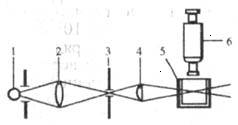 Сурет: 2. Саңылаулы ультрамикроскоптың схемасы: 1 - жарық көзі; 2 - конденсатор; 3 - оптикалық ойық; 4 - жарық болады, объектив; 5 - кювет; 6 - қарау. микроскоп.
Өте сұйылтылған ерітіндіде ультрамикроскоп арқылы белгілі көлемдегі қабаттағы жарық бөлшектерінің (нүктелерінің) санын санауға және сол арқылы ішінара концентрациясын анықтауға болады. Сфералық бөлшектер үшін:
(4)


мұндағы W - бөлшектің көлемі, c - концентрация, γ - заттың тығыздығы, ν - ішінара концентрация. Текше бөлшектер үшін:
(5)
Ультрамикрооскопия сонымен қатар әртүрлі ортадағы дисперсті бөлшектердің олардың броундық қозғалысын бақылау арқылы диффузия коэффициентін анықтауға, атм тазалығын бақылауға арналған. ауа, су, оптикалық мөлдір медианың шетелдік қосындылармен ластану дәрежесі.
Нефелометрия
Нефелометрия (грек тілінен нефеле - бұлт) - заттың концентрациясын ілулі бөлшектер шашырататын жарық ағынының қарқындылығы бойынша анықтау. Нефелометрия, мысалы, нефелометрлік аспаптардың көмегімен полимерлердің молекулалық салмағын анықтауға мүмкіндік береді.
Коллоидты ерітіндінің белгілі бір W көлемімен шашыраған жарықтың қарқындылығы көбейтіндіге (c · W), яғни шашыраңқы бөлшектердің жалпы санына пропорционалды. Осы заңдылыққа негізделген концентрацияны анықтаудың нефелометрия деп аталатын әдісі. Сәйкес нефелометр құрылғысында екі өзгермелі көлемдегі W1 және W2 кюветалары бар. Олардың біреуіне концентрациясы белгілі ерітінді, ал екіншісіне белгісіз концентрациясы бар ерітінді орналастырылады. W1 және (немесе) W2 мәндерін өзгерту арқылы jr1 = jr2 теңдігіне қол жеткізіледі, яғни:
Нефелометрия еритін антигеннің антиденемен өзара әрекеттесуін (жауын-шашын) зерттеу үшін қолданылады. Сонымен, антиген мен антиденелердің осындай сұйылтылған ерітінділері түзілген иммундық антиген-антидене кешендері суспензияда қалатындай етіп араласады. Сонымен қатар, нефелометрия дисперсті жүйелерді - салаларды зерттеуге мүмкіндік береді. ерітінділер, өзен суы, мұнай фракциялары, сондай-ақ аэрозольдер. Соңғы жағдайда зерттелген зат кюветадан үздіксіз өткізіліп тұрады. Graduir. қисықтар белгілі физикалық аэрозольдар көмегімен салынған. Сен және бөлшектердің мөлшері. Әр түрлі бұрыштардағы және әртүрлі суспензия концентрацияларындағы шашыраңқы жарықтың қарқындылығын өлшеу арқылы дисперсті бөлшектердің мөлшері мен формасын анықтауға болады.
Уравнение Ламберта-Бера
I=-I0 exp(-ξ·l)
мұндағы I - өткізілетін жарықтың қарқындылығы, I0 - ортаға түсетін жарықтың интенсивтілігі, l - жұтылатын қабаттың қалыңдығы, ε - заттың табиғатына, жарықтың толқын ұзындығына тәуелді және ерітінді концентрациясына тәуелді емес жеке тұрақты; с - заттың концентрациясы.
Әдетте ε> 0, яғни таратылатын жарық әлсірейді, бірақ ε <0, яғни жарық күшейетін арнайы орталар бар - бұл лазерлік орта.
Турбидиметрия
Дисперсті жүйе арқылы берілетін жарықтың қарқындылығын өлшеуге негізделген.
Жарықтың суспензиясы арқылы өткен Ip қарқындылығы келесі өрнекпен анықталады:
            D= lg(I0/Iп) =  l

Мұндағы D - Ip - жүйеден өткен жарықтың қарқындылығы.
Турбидиметрия және нефелометрия дәрі-дәрмектерді сандық анықтау үшін фармацевтикалық анализде қолданылады. Турбидиметрия инъекциялық ерітінділердегі алкалоидтардың құрамын бағалау және антибиотиктердің белсенділігін анықтау үшін қолданылады.
Коллоидты жүйелердің жарығы мен түсін сіңіру (сіңіру)
Коллоидты жүйелердің түсі нәтижесінде пайда болатын екі әсердің суперпозициясымен анықталады - шашырау және жарық жұту.
Радиусы 20 нм болатын бөлшектері бар алтын зольдары спектрдің жасыл бөлігін (530 нм) сіңіреді, сондықтан ол қызыл; 40-50 нм радиуста - спектрдің сары бөлігін (590-600 нм) сіңіреді - көк; және өте ұсақ дисперсті золь спектрдің көк бөлігін (440-450 нм) сіңіреді және сары түске ие болады.